Our Next Chapter
Dr. Candice McQueen
Commissioner of Education

Attendance Supervisors’ Spring Conference
April 24, 2015
Tennessee has made major strides in improving  educational outcomes.
Elementary and Middle Schools
High Schools
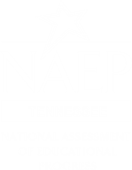 Fastest improving state in the nation on 4th and 8th grade NAEP
Fastest growing graduation rate of any state
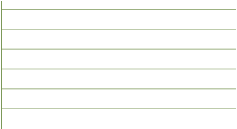 Consistent gains on TCAP every year since new assessments in 2010
ACT statewide average has increased to 19.3
At the same time, the world has changed and today’s students need much more to be able to succeed.
By 2025, 55% of all new jobs will require postsecondary education
The gaps in employment and earnings between these groups have grown substantially over time.
Postsecondary graduates are more likely to be employed and have higher earnings than high school graduates.
The Reality
Less than half of all 3rd grade students are proficient or above in reading 
Less than half of all 8th grade students are proficient or above in reading
Less than 40% of all high school students are proficient or above in English III
In fall 2013, almost 64% of first-time freshmen in TN community colleges took at least one remedial or developmental course
TN ranks in the bottom half of all states on the Nation’s Report Card or NAEP
Tennessee students are struggling in the early years after high school.
72,865 Students
2007 Cohort of High School Freshmen
10,545 students did 
not graduate 
from high school
22,334 students graduated from high school and entered the workforce and earn an average salary of $9,030 annually
40,235 students enrolled
in postsecondary. 

58 percent were still enrolled in one year (or 20,418 of the 35,055 who enrolled immediately after graduation). 

3,514 had completed a certificate or degree within three years.
[Speaker Notes: 10,545 students did not graduate from high school: This is the number of students who did not graduate on-time with a regular diploma (the parameters we use for all of our graduation rate calculations). 

22,234 students graduated from high school and entered the workforce: This is based on students who graduated from high school with a regular, on-time diploma, and have no postsecondary experience to date. 

Earn an average salary of $9,030 annually: We have labor/income data on 14,745 of the 22,234 students listed above; this group makes an average salary of $9,030 and has a 16 percent chance of earning above minimum wage for the year. The other approx. 7,500 individuals for whom we don’t have data could be unemployed out of state, working out of state, in the federal government, in the military, self-employed, or in a job that otherwise does not pay into unemployment insurance. 
- This is data for the first year after graduation. This is calculated by looking at actual earnings over four quarters (or one year). The business rules are set to give students two quarters after high school graduation in which to look for a job, and then looks at their actual earnings over the next four quarters. 

40,235 students enrolled in postsecondary: This figure includes public and private institutions, in-state and out-of-state, four-year, two-year and technical colleges (TCATs and some out of state ones as well). There is only a small number of institutions not picked up in our data, primarily small, private, proprietary schools and out-of-state community colleges. Of these students, 60 percent are enrolled in four-year programs, 36 percent in two-year programs, and 4 percent in technical colleges. 

58 percent were still enrolled in one year: Of the 35,055 students who enrolled immediately after graduation, 58 percent are still enrolled one year later. This pulls out the students who already earned a degree or certificate from both the numerator and denominator.

3,514 had completed a certificate or degree within three years: Because these students graduated high school in 2011, we only have data from three years out at this moment in time (this summer, we would have data from four years out). There are many students who could still be working toward a four-year degree, but note that 40 percent of students attending postsecondary enrolled in either two-year programs or technical colleges.]
Tennessee Promise gives students an incredible, new opportunity.
Free, Public K-14 System
Grades 
K-12
Grades 
13-14
Additional Postsecondary Education and Career Opportunities
Tennessee Promise
It's now our responsibility to set students up for success.
Changing World
Given our progress, the changing world, and the opportunity of Tennessee Promise, we must reorganize around a new vision:
Grades 
K-12
Grades 
13-14
Tennessee Promise
TN Promise
Progress
SUCCESS AFTER GRADUATION
To ensure our students are ready for postsecondary success, we must meet the following goals.
SUCCESS AFTER GRADUATION
Goal #1
Goal #2
Goal #3
Goal #4
Tennessee will continue 
its rapid improvement 
and rank in the top half 
of states by 2019.
Tennessee’s high 
school seniors will 
improve faster than 
any other state’s.
The average ACT score in Tennessee will be a 21, allowing more students to earn HOPE scholarships.
A majority of high 
school graduates will go on to earn a certificate, diploma, or degree.
MEASUREMENT
We will rank in the top 
half of states on 4th and 
8th grade NAEP in 2019.
MEASUREMENT
We will be the fastest 
improving state on 12th 
grade NAEP in 2017.
MEASUREMENT
Tennessee will have an 
average public ACT composite 
score of 21 by 2020.
MEASUREMENT
The class of 2020 will be on track to achieve 55% post secondary completion within six years.
To achieve success after graduation, we will organize our work around the following strategic priorities.
All Means All
Support Educators
Empower Districts
SUCCESS AFTER GRADUATION
Early Foundations
High School and Bridge to Postsecondary
Early Foundations
Ensure students are building the necessary skills in early grades to be ready for future success
Foundational skills, particularly basic literacy and numeracy, are critical for everything that follows. Third grade reading levels are highly predictive of both K-12 and postsecondary success. 
Tennessee currently spends more than $250 million annually in federal and state funds on pre-kindergarten, Head Start, and state-subsidized child care, but we do not know whether these students are ready for day one of kindergarten. 
Kindergarten through second grade are crucial, yet we lack a strong measure of student progress and adult impact.
Support Educators
Strategically support the preparation and development of a strong educator workforce in Tennessee
All teachers have performance evaluations, but many continue to lack access to effective tools to get better.
When teachers and leaders receive effective professional development, results for students improve.  
Student attendance and other non-academic factors have a significant impact on academic achievement. We can better leverage and coordinate our efforts to help address these factors and support educators in advancing student learning.
All Means All
Provide individualized support and additional opportunities for students who are furthest behind
A majority of Tennessee students are economically disadvantaged, and large numbers are members of racial minority or other high need groups. Tennessee cannot succeed as a state unless these students are successful. 
Economically disadvantaged and African American students made massive strides in the last several years. However, major gaps still exist for these students.  
Students with disabilities and English learners have made limited gains. The state must provide more support to ensure these students grow.
Large numbers of students remain stuck in failing schools. While the ASD and the Shelby County iZone show promise in changing these schools’ trajectory, more—and faster—intervention is needed for schools in the bottom five percent of the state.
Empower Districts
Provide districts with the data, support, and autonomy they need to make the best decisions for their students
Tennessee’s districts and schools vary greatly in size, demographics, opportunities and challenges. 
Districts are best positioned to make informed decisions about how to manage and support their schools and educators. 
High performing districts should have more opportunities for earned autonomy.
Some districts have started to differentiate retention, performance pay and career trajectories/leadership pipelines, but these efforts need to accelerate.
High School andBridge to Postsecondary
Ensure high schools prepare significantlymore students for postsecondary
High schools have become much stronger at graduating students, but lack the data to track students beyond graduation.  
High schools are not advancing student skill levels sufficiently; eighth grade scores almost fully predict 12th grade outcomes. 
Many students have insufficient access to rigorous courses that prepare them for postsecondary and are aligned to workforce needs.
The handoff between high school and postsecondary is weak. Too many students lack the necessary support and guidance to negotiate this transition.
Standards Review and Development Process
Opportunity to share feedback on the state’s current academic standards in math and English language arts; open to every Tennessean.

Specific comments on the more than 2,000 individual state standards in math and English Language Arts can be provided at www.tn.gov/standardsreview

To date, we have received more than 125,000 comments from more than 2,800 reviewers.
Feedback Distribution
What happens with public comments?
The review website is open for comments through the end of April

The Southern Regional Education Board (SREB) will collect comments from the website

Six content-specific advisory teams, made up of Tennessee educators, will review and analyze the comments collected from the website
What happens with public comments?
Advisory teams will then share their findings with two committees of Tennessee educators, one committee for math and one for English Language Arts

These committees will make recommendations to a new committee appointed by the Governor, Speaker of the House, and Lieutenant Governor.  Then, this group will make final recommendations to the State Board of Education on how we can best revise and develop the standards based on the feedback collected from the public review
Questions?
For more information:

Check out our website: tn.gov/education

Read our blog: tnclassroomchronicles.org

Follow us on Twitter: twitter.com/tnedu